W. 70TH AVENUE: PECOS ST TO BROADWAY
Public Meeting #2
April 12, 2022
4-6pm
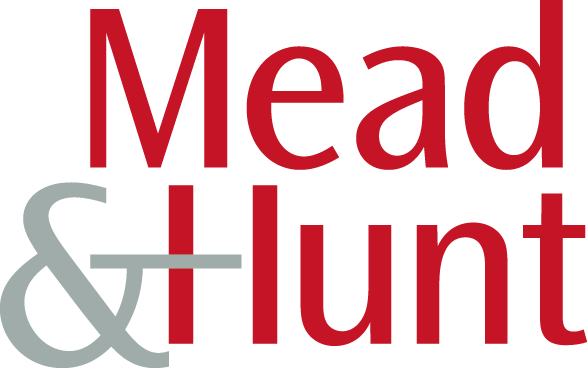 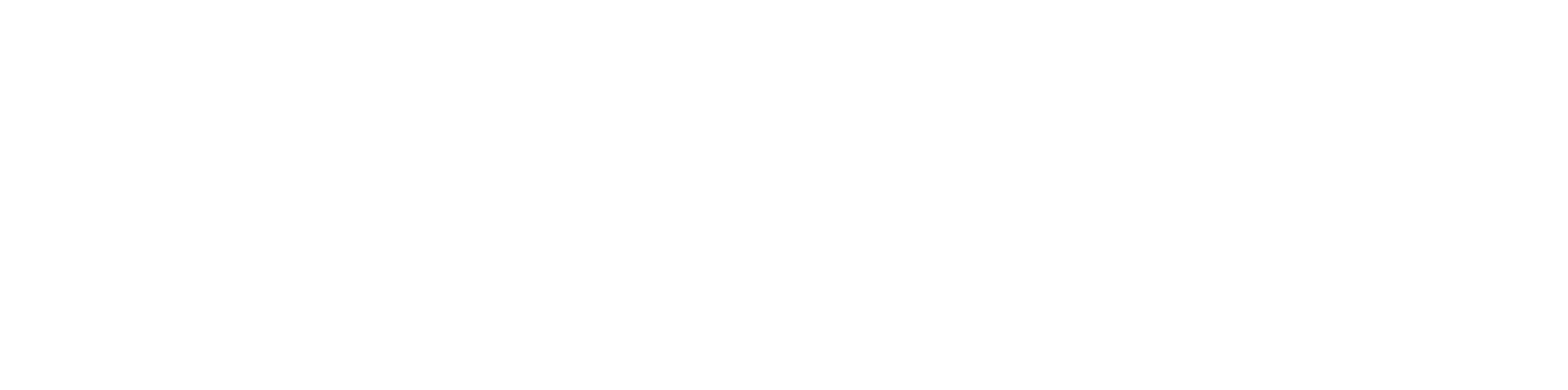 Project Location
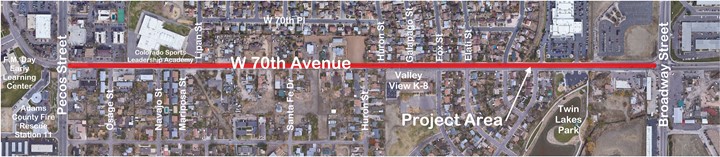 Project Overview
Road improvement on W. 70th Avenue 
Pecos Street to Broadway 
Improvements for bicyclists, pedestrians, transit users and drivers
Safety and mobility 
Increasing accessibility and neighborhood connections
Progress to Date
Stakeholder Input #1
Existing Conditions Assessment and Visioning
Stakeholder Input #2
Review Design Alternatives
Public Input #2
Review Design Alternatives
October 2021
Site walk 
20+ Stakeholders
March 2022
Virtual presentation
Stakeholder discussion
April 2022
In-person open house
And online survey
November 2021
Virtual open house
16 ‘attendees’
Public Input #1
Existing Conditions Assessment and Visioning
Next Steps
Public Input #3
Review Preferred Alternative
Final Design
Final Right of Way Plans
Construction
Summer 2024
Winter 2023
Fall 2022
In-person
Winter 2023
Fall 2022
In-person
Stakeholder Input #3
Review Preferred Alternative
Feedback Received: Virtual Open House
Feedback Received: Virtual Open House
Safety at Intersections
Feedback Received: Virtual Open House
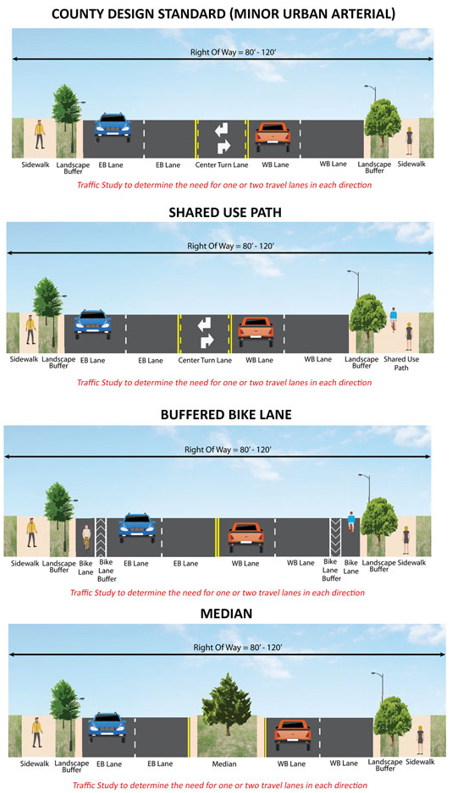 Feedback Received: Email/Social Media
Email:
Speeding is an issue, particularly between Huron St and Kidder Dr
Consider a traffic signal at 70th and Lipan
Weight restriction needs to be enforced, install better signage for weight limits, reduce double left turns at 70th and Pecos, truck loads need to be covered
Social media:
Prioritize safe space for bicyclists
Existing Conditions (“No Build”)
Characteristics
Minimal/no shoulders in middle section
No sidewalks in middle section	
Sidewalks don’t meet current standards (5’)
No bicycle facilities
This alternative serves as a baseline for comparison with the Build Alternatives.  
It will not have any safety and mobility improvements for the pedestrian, bicyclists and motorists. Therefore, it does not meet the County’s standards.
Alternative 13-Lane Section, Median/Center Turn Lane
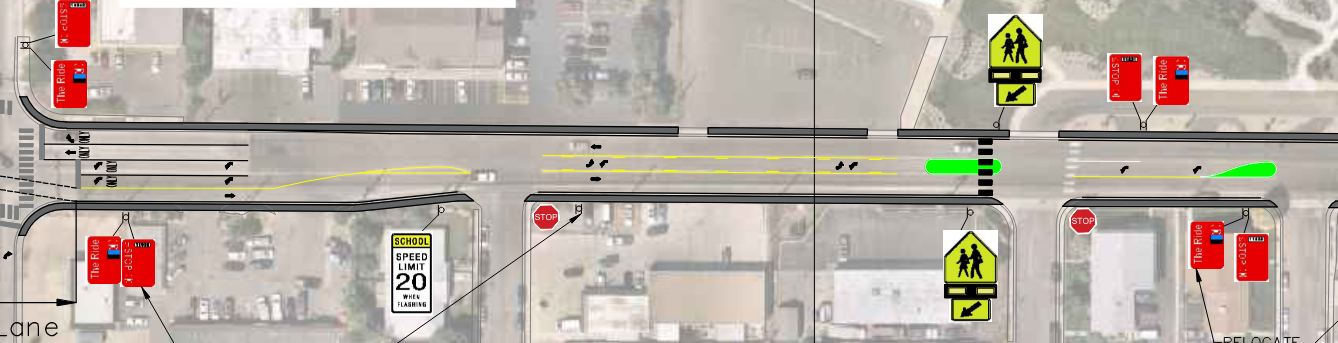 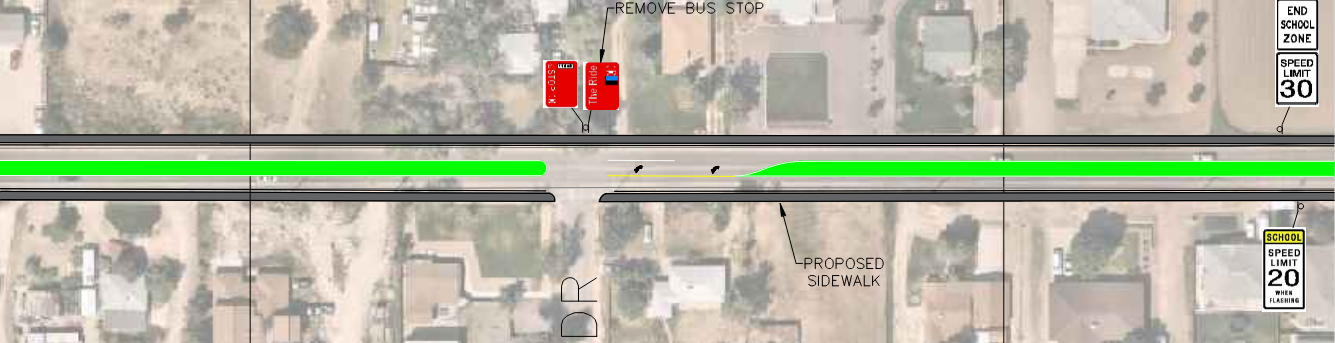 Pecos – Lipan	 		   	           Lipan - Huron
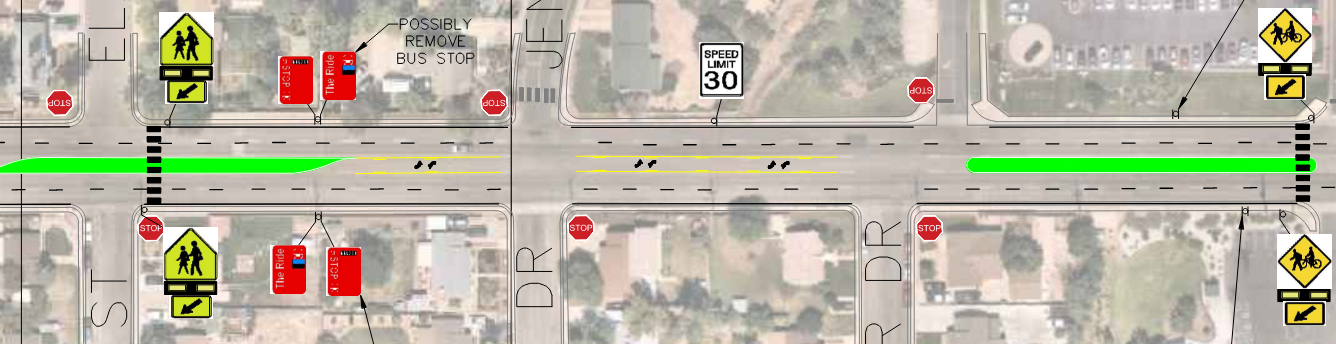 Huron - Broadway
Alternative 1A3-Lane Section, Median/Center Turn Lane and Sidewalk Widening/Shared Use Path
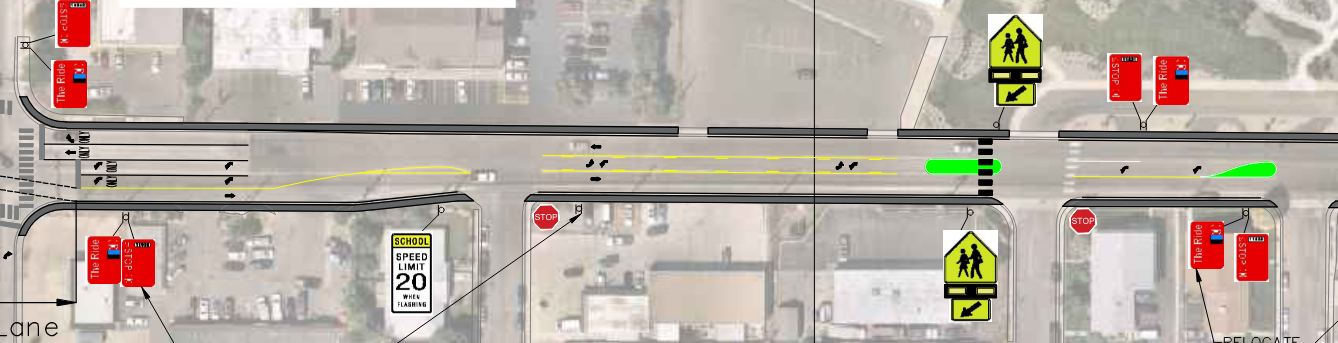 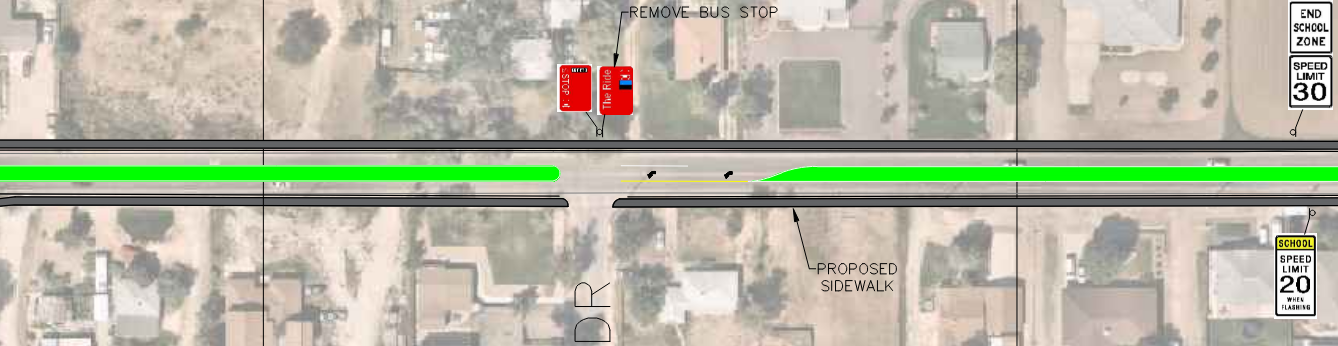 Pecos – Lipan			   	           Lipan – Huron
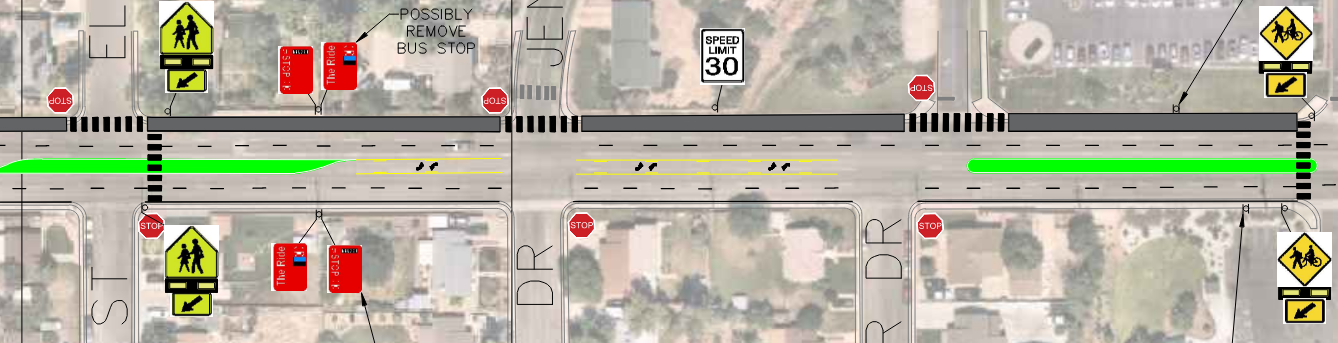 Huron - Broadway
Alternative 23-Lane Section, Median/Center Turn Lane & Road Diet, Two-Way Buffered Bike Lanes
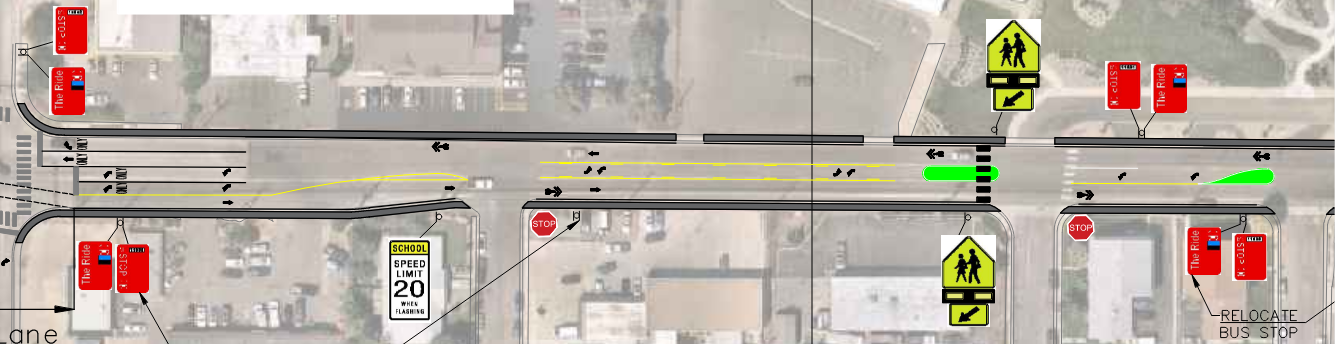 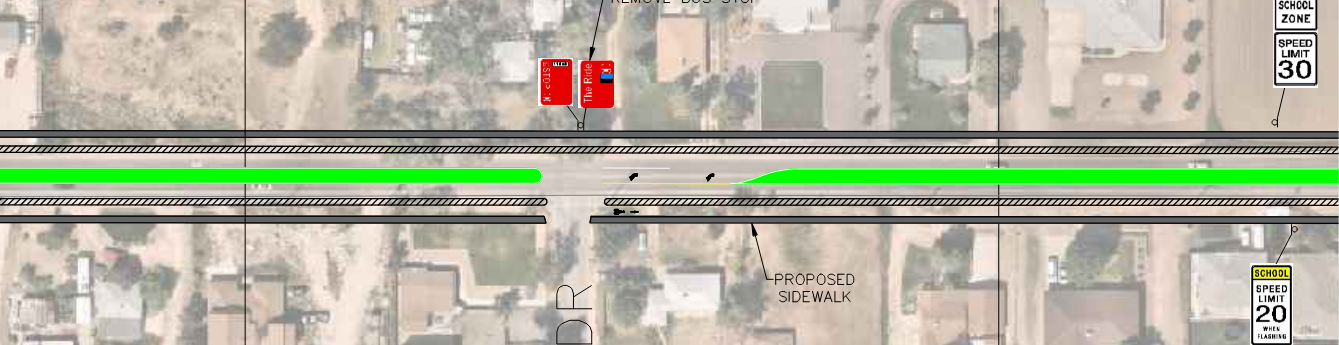 Pecos – Lipan			   	           Lipan – Huron
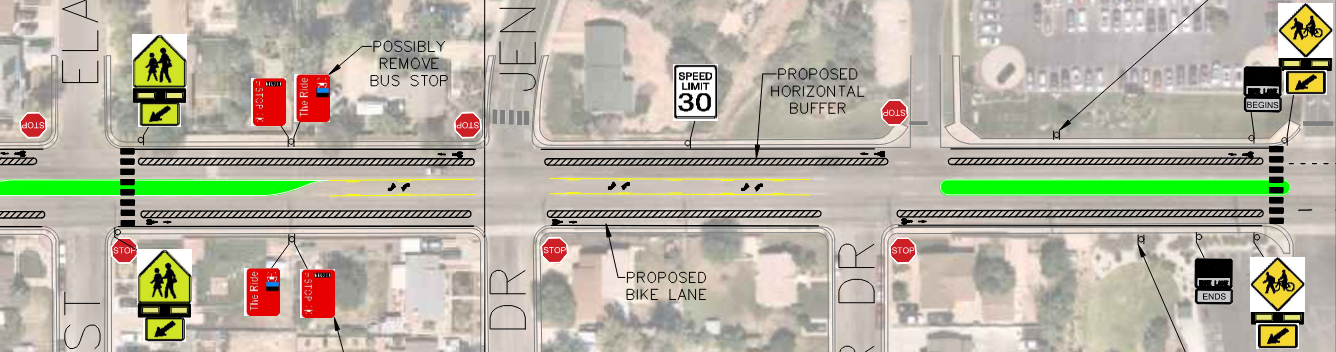 Huron - Broadway
Alternative 2A3-Lane Section, Median/Center Turn Lane & Road Diet, One-Way Bike Lane/Shared Use Path
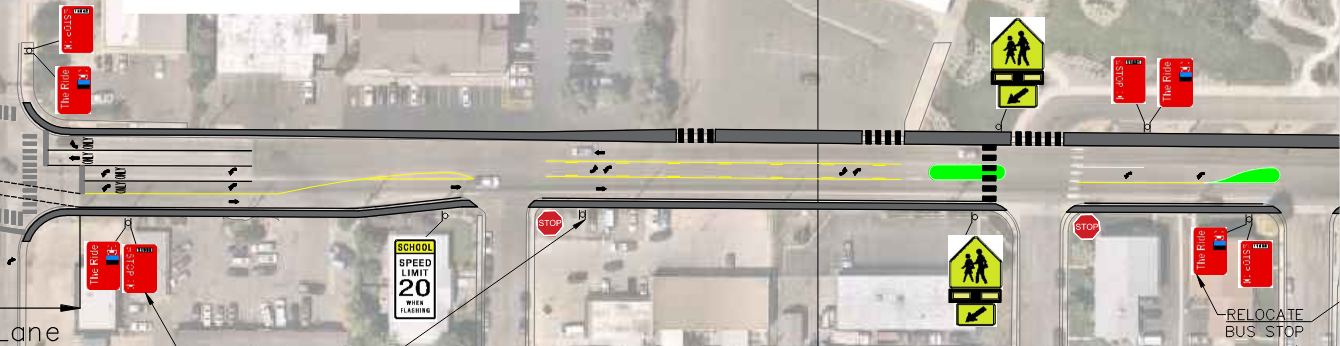 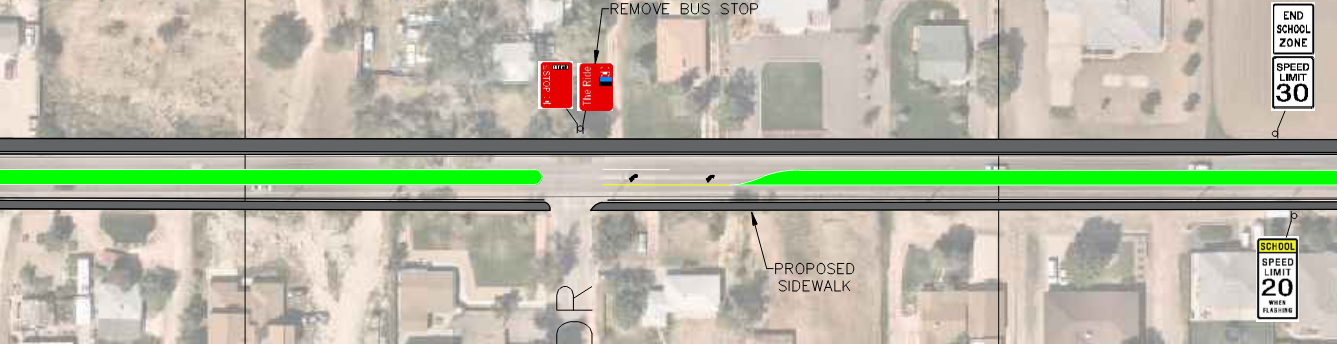 Pecos – Lipan			   	           Lipan – Huron
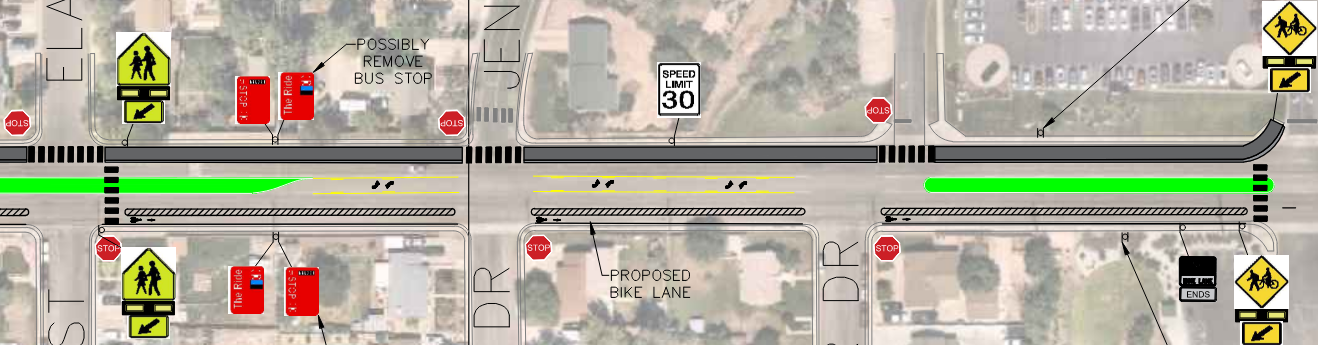 Huron - Broadway
Alternative 35-Lane Section (County Standard)
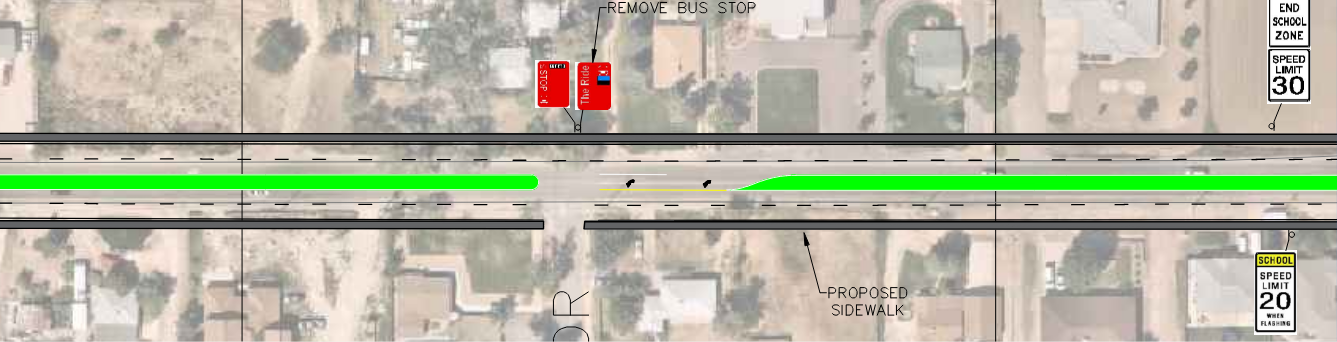 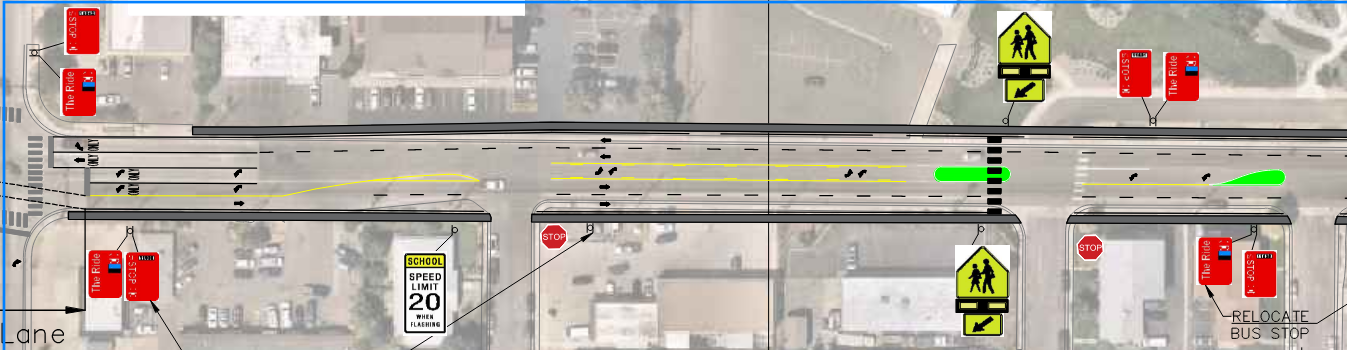 Pecos – Lipan			   	      Lipan - Huron
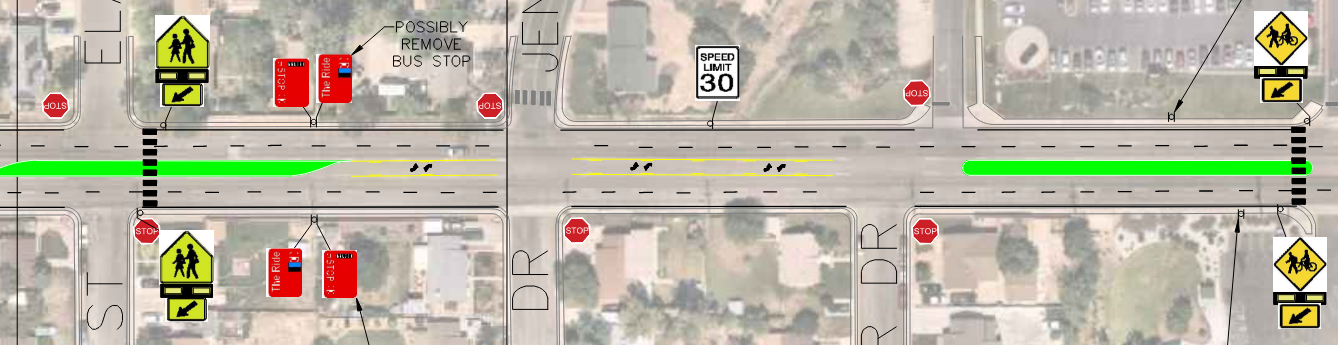 Huron - Broadway
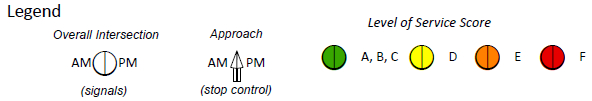 Level of Service
Alt.1
& 1A
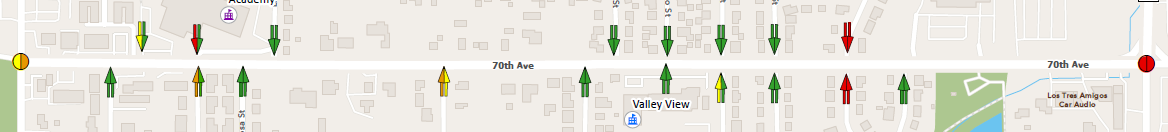 Alt.2
& 2A
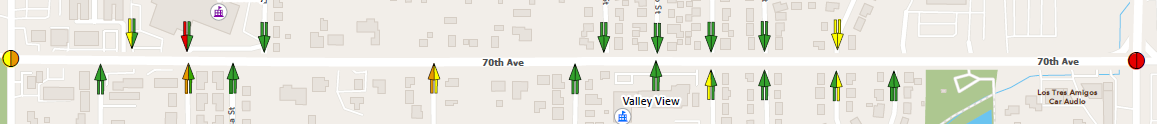 Alt.3
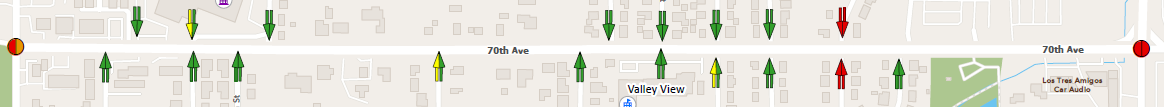 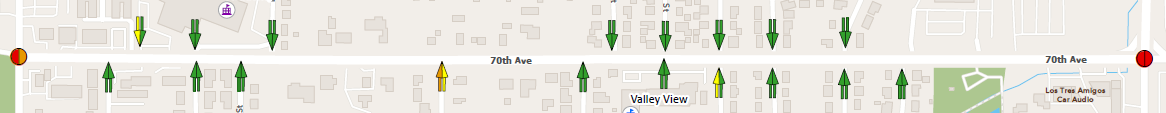 No
Build
[Speaker Notes: 2045]
Screening Matrix
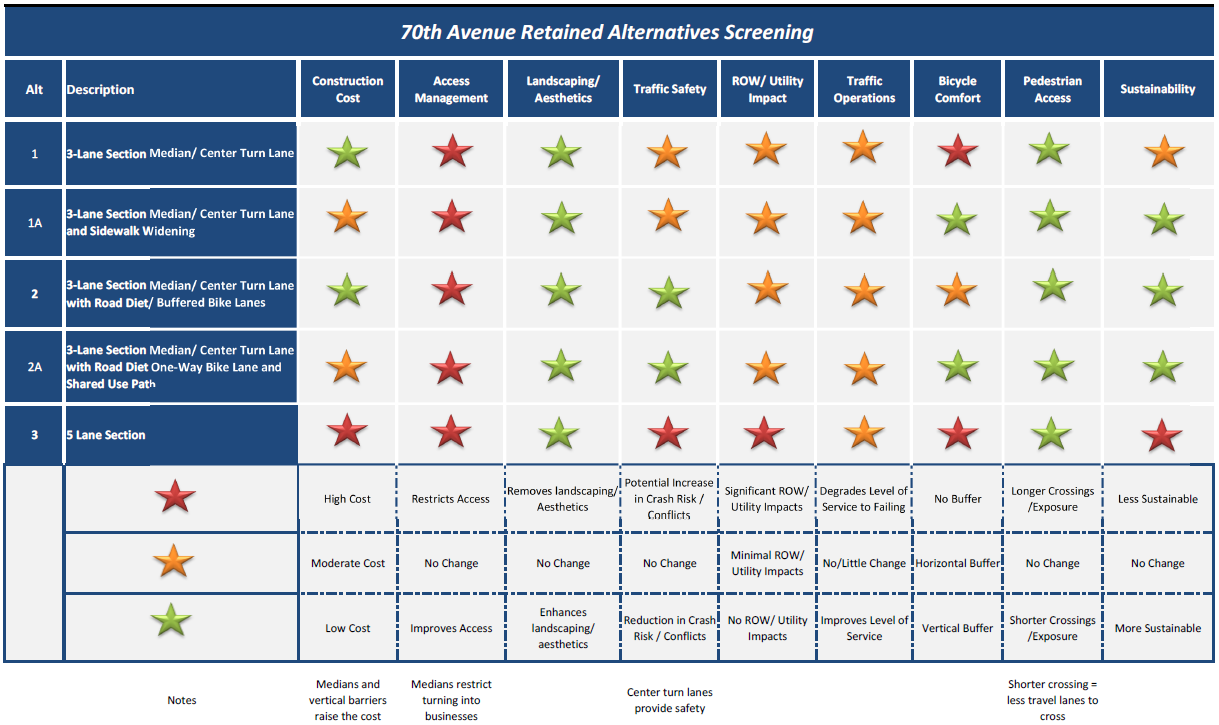 Sustainability in Design & Construction
This project will incorporate a variety of sustainable elements:
Envision process: sustainability goals
Tree Amenity Program
Low-impact drainage design & development
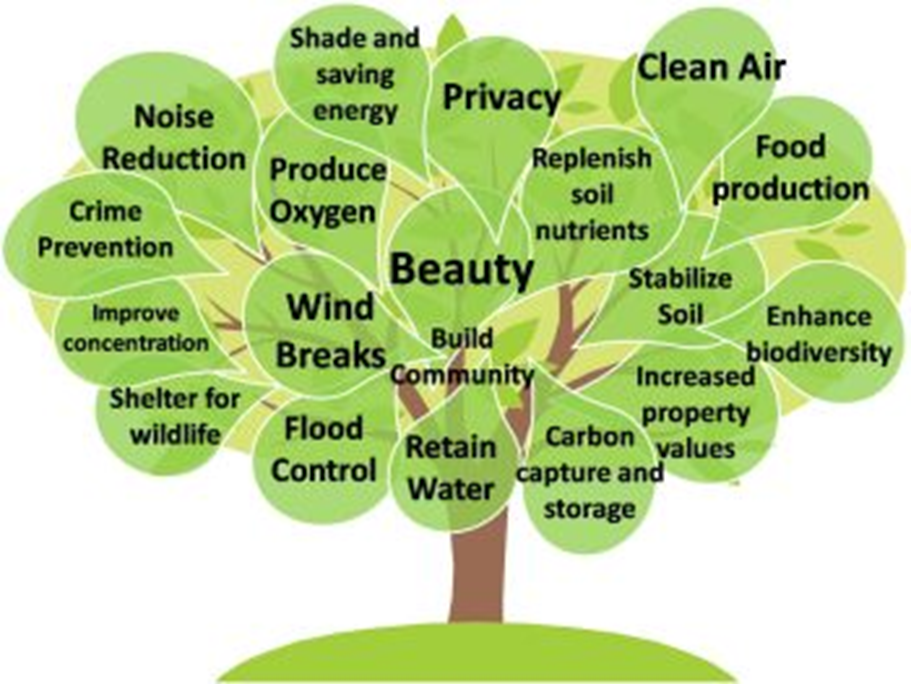 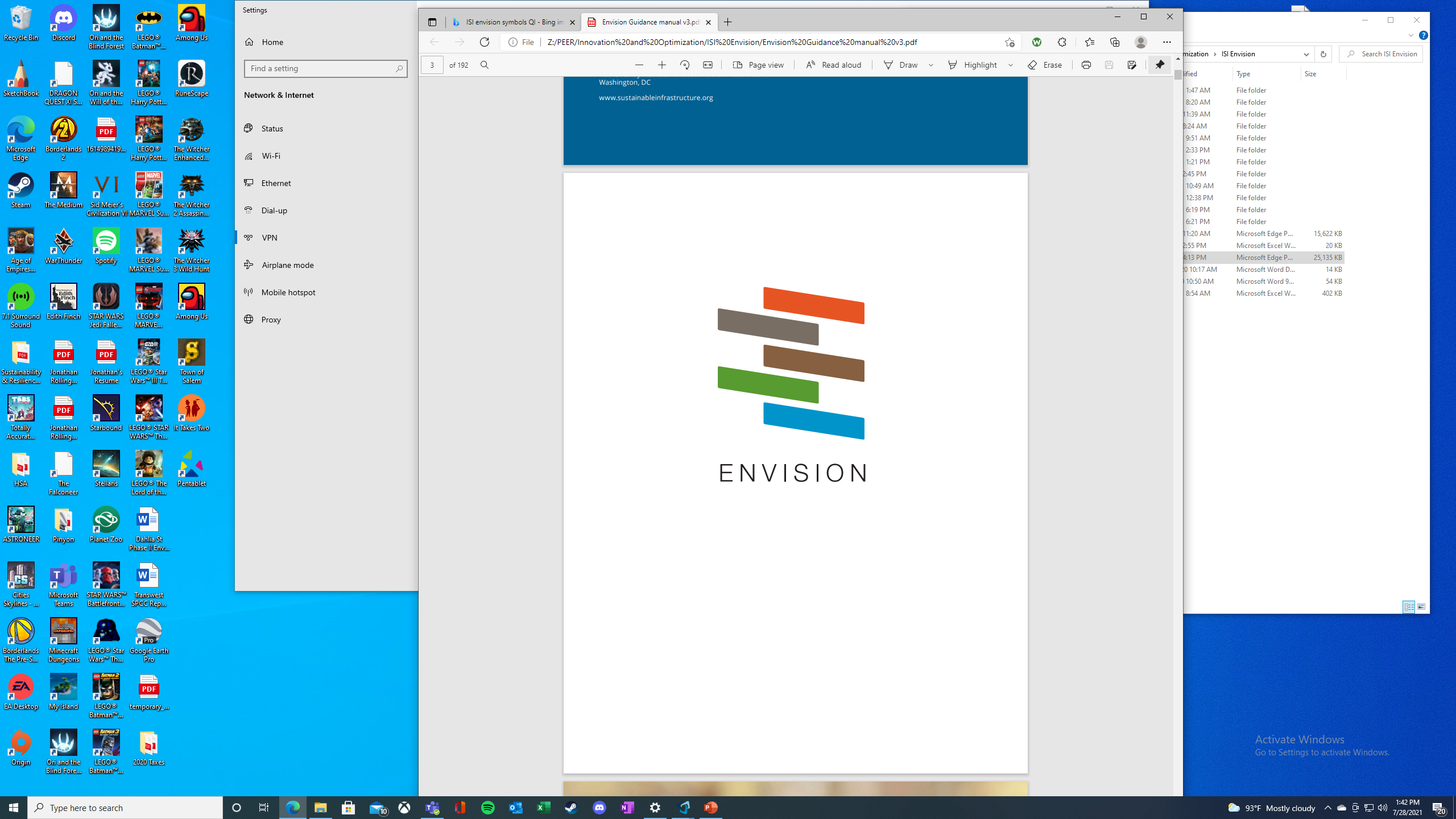 18
[Speaker Notes: Amy 

So lets jump right in…What is Envision?

Envision is a framework used to assess sustainability and resilience in infrastructure.
Envision engages stakeholders, including owners, planners, engineers, and impacted communities; it considers social, economic and environmental factors, and can be tailored to individual projects
Envision is to be utilized at all stages of a project...from planning/concept through design and construction, and on to operation of the project. Although the earlier in a project the ENV process is started, the more  credits are possibly available and the more the project team is able to truly integrate R/S in the project]
Sustainability
Definition: 
meeting the needs of the present without compromising the ability of future generations to meet their own needs.
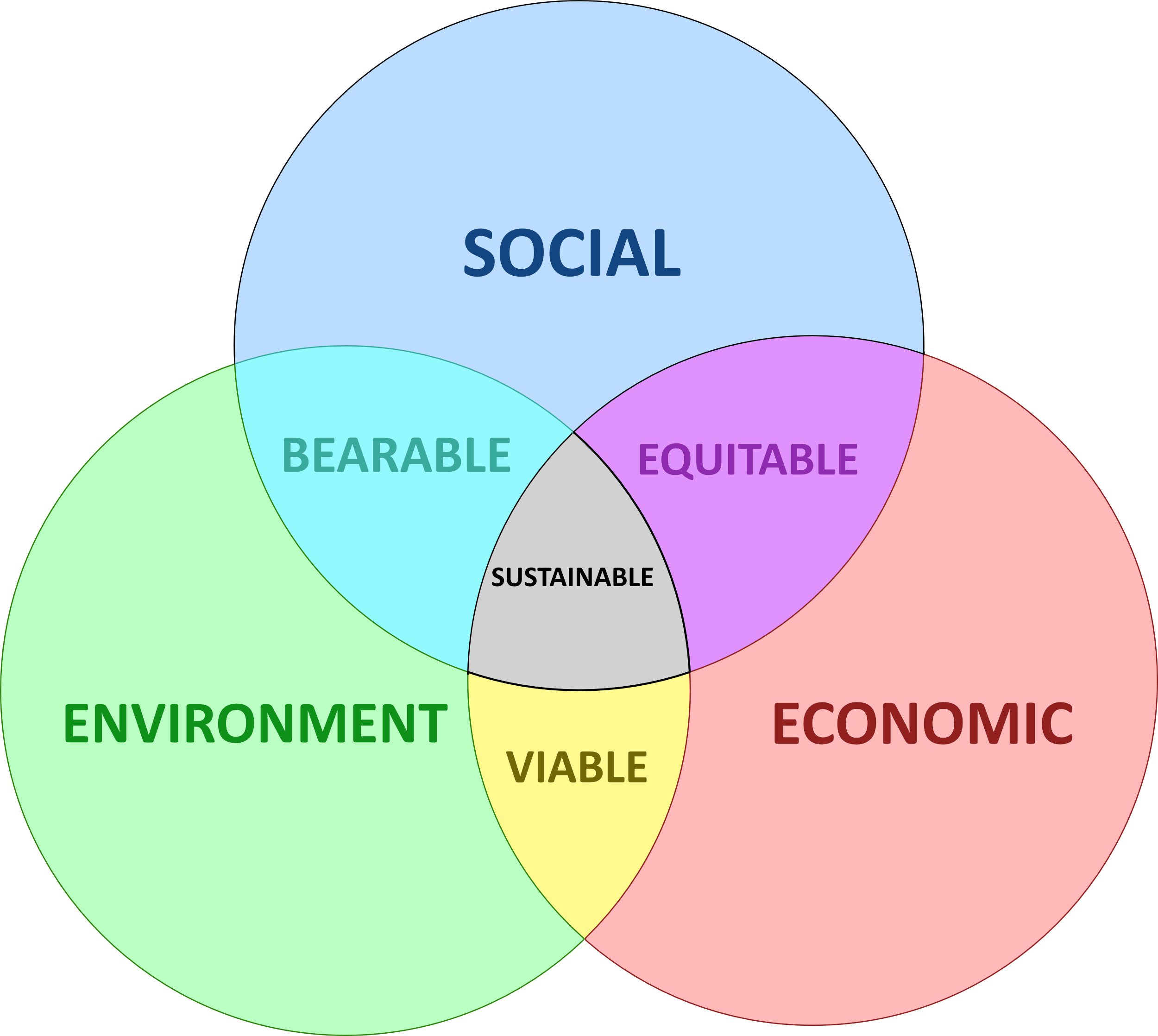 Sustainability Goals for this Project
Plant more trees than are removed
Maximize participation in Tree Amenity Program
Tree offered to property owner at no cost
Installed by project and becomes the responsibility of owner
Reduce water use 
Offer rain barrels, utilize tree watering systems, etc.
Manage Stormwater
Expand water quality options like bioswales, rain gardens, low-water and native landscaping, cascade outlets, etc.
Adams County Tree Amenity Program
Sign Agreement with Public Notary
Tree: Select top 3 choices
Email: stormwater@adcogov.org
Deadline: by Project Bid
Tree to be installed by the County/Contractor on Private Property, frontage road side
Tree to be maintained and watered by Property Owner
Tree size: 1 inch caliper = 8-10 ft height
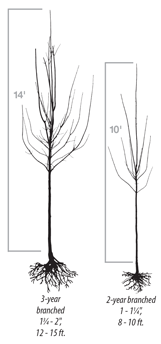 Understanding Types of  Wastewater
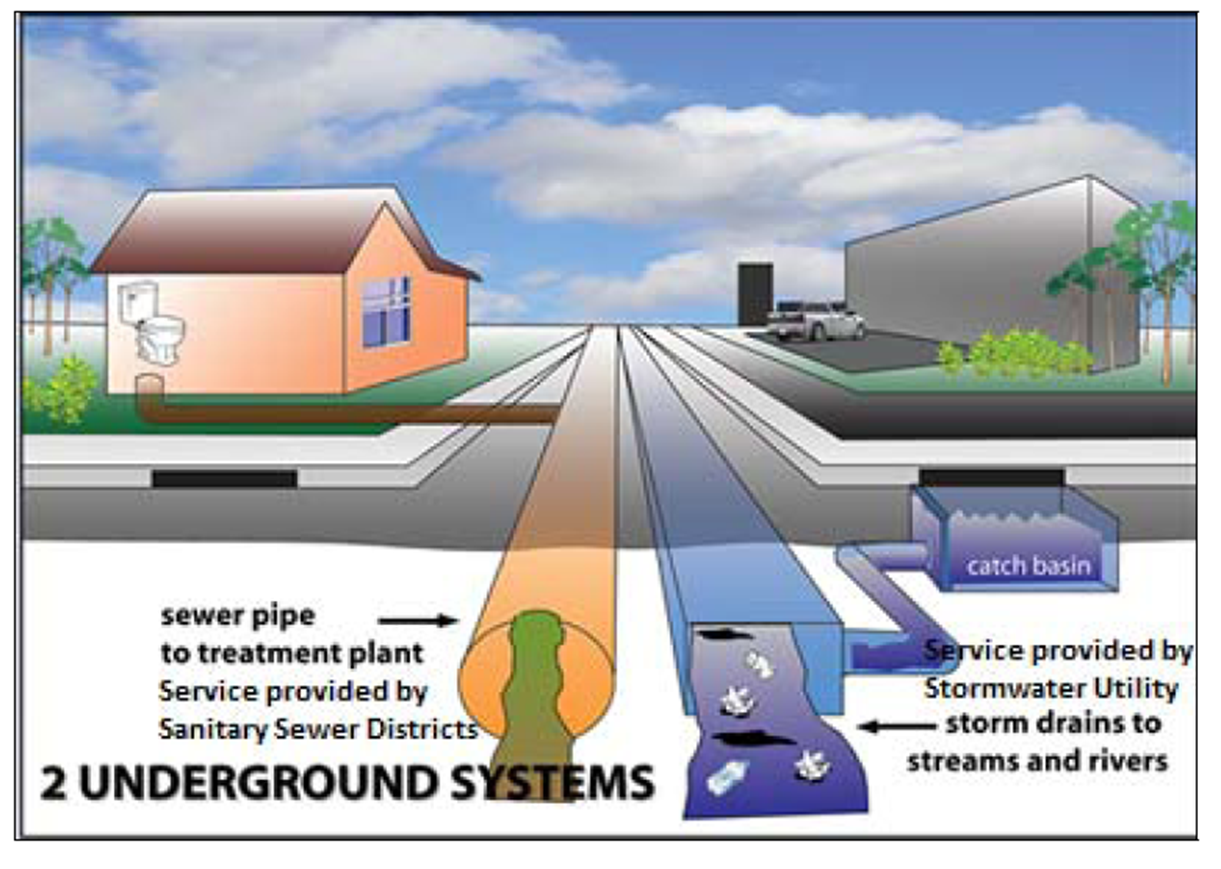 Sanitary Sewer
Storm Sewer
Feedback
Do the alternatives address your concerns about ‘existing issues’ on the corridor?

Which alternative is your preferred design? (select 1)

What comments or questions do you have about these alternatives?
Thank you for attendingthe second public meeting forW. 70TH AVENUE: PECOS ST TO BROADWAY
Long Nguyen, Adams County, County Project Manager, LHNguyen@adcogov.org 
Nathan Silberhorn, Ayres, Consultant Project Manager, SilberhornN@AyresAssociates.com 
Molly North, Mead & Hunt, Public Engagement Liason, Molly.North@MeadHunt.com
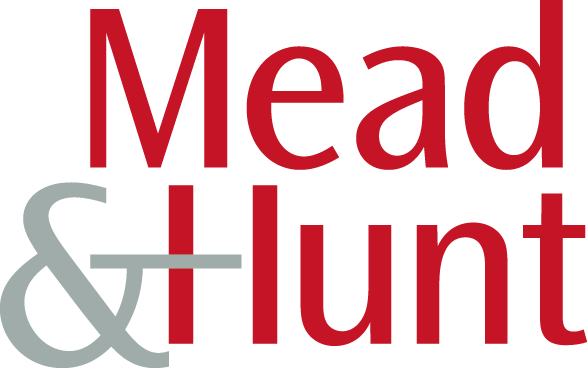 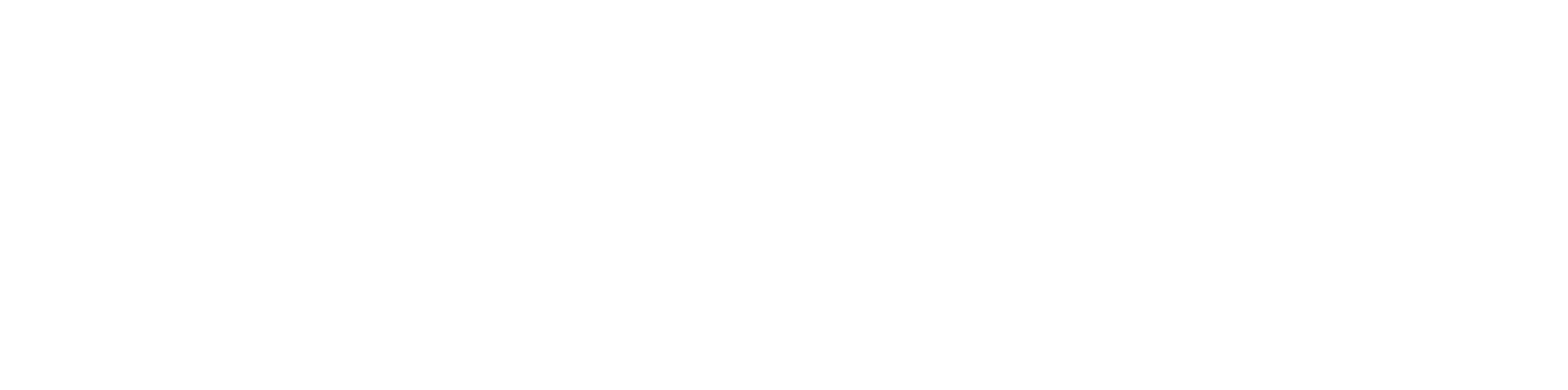